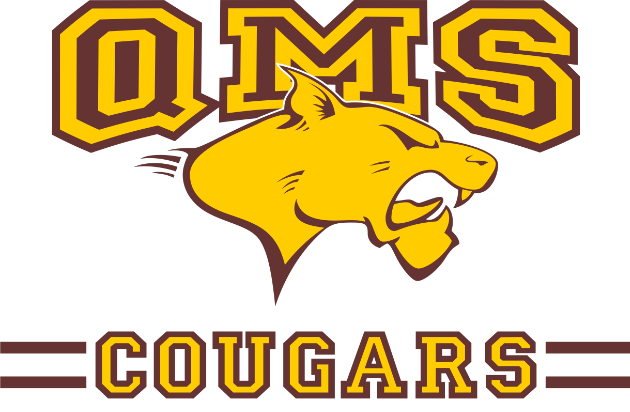 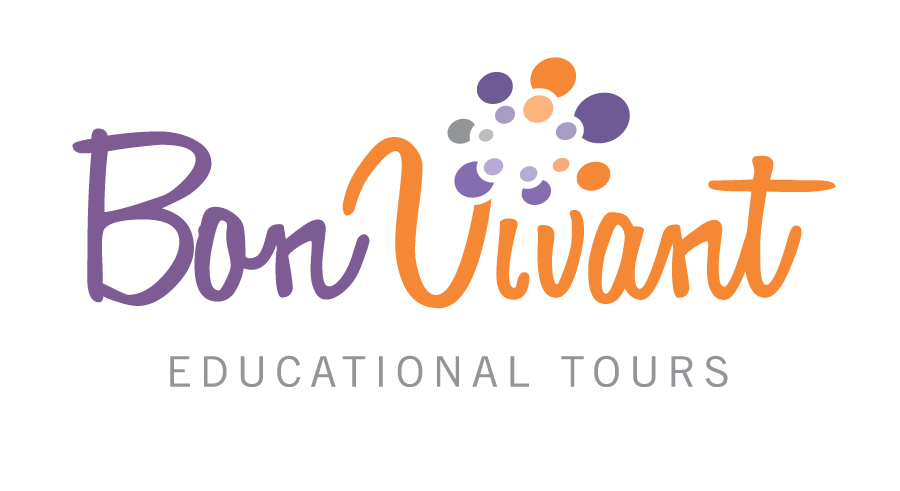 Quebec City Cultural TripWednesday June 10th – Saturday, June 13th 2020
Parent Information Meeting
21 November, 2019
Key Activities
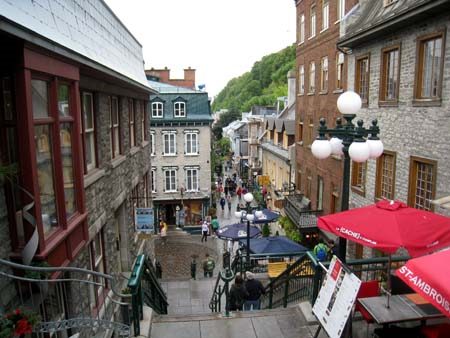 Pre-European Period (pre-1608)  
French Period (1608 – 1763) 
British Period (1763 – 1867)
 Guided Walking Tour of Old Quebec Lower Town – Le Cartier Petit Champlain
 Place Royal – birthplace of New France
 Upper Town – Chateau Frontenac
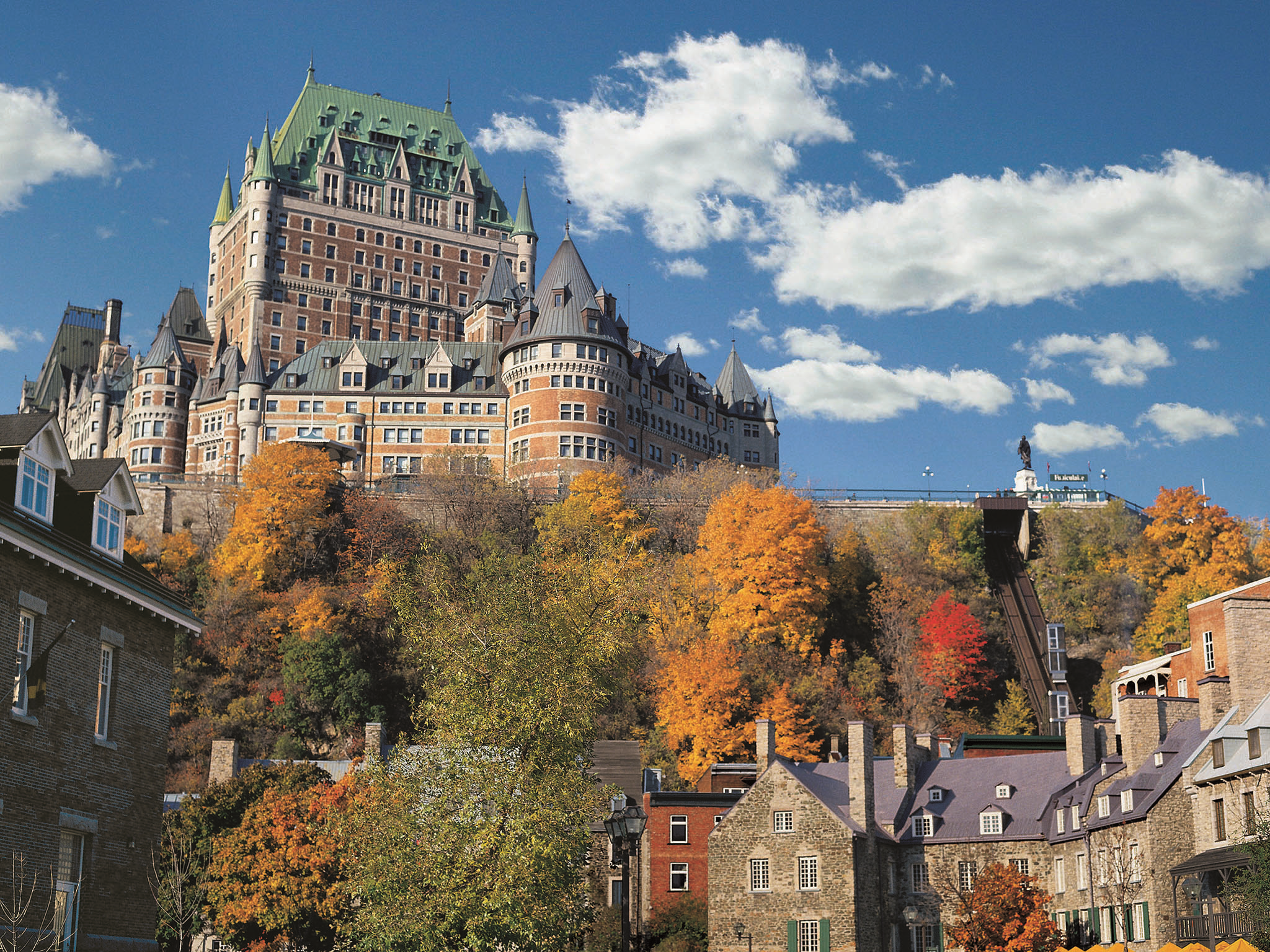 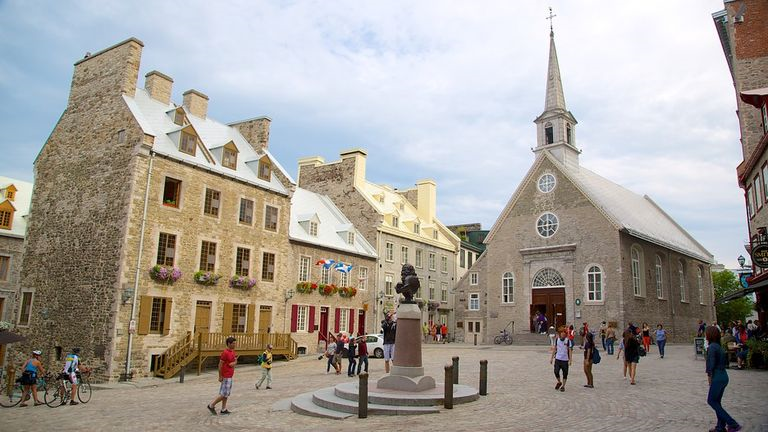 Key Activities (continued)
Québec and Region
   Legislature Building & Grounds
  River Dance Cruise
  Aquarium
  Canyon Sainte-Anne
  Ste Anne’s Basilica
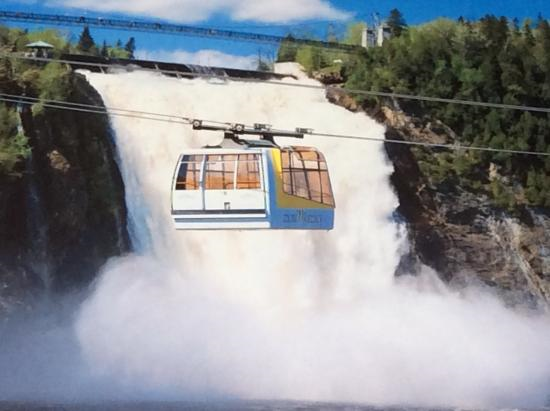 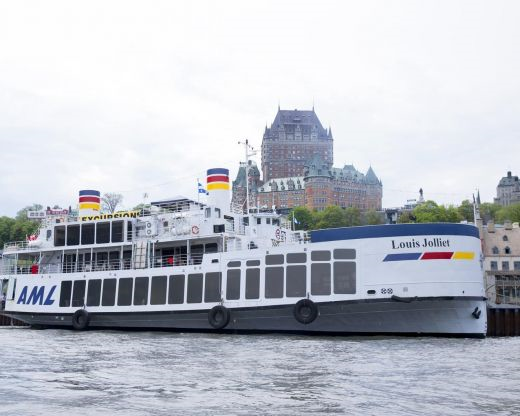 French Practice
  Free Time in Old Quebec and 
    Galleries de la Capitale
  Guided Tours 
  Improvisation Activity
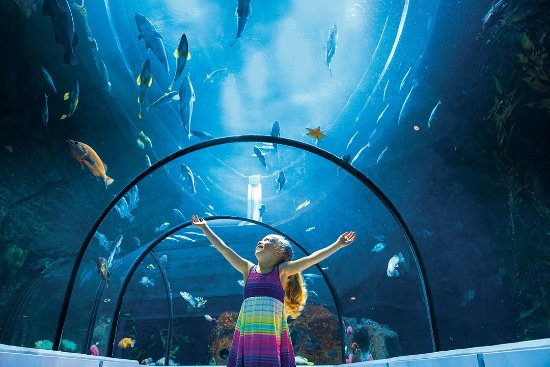 Key Activities (continued)
Sports and Arts
 Lots of walking & dancing
 BORA indoor water park
 Murals and architecture
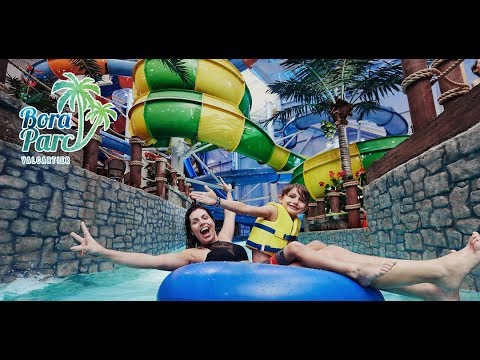 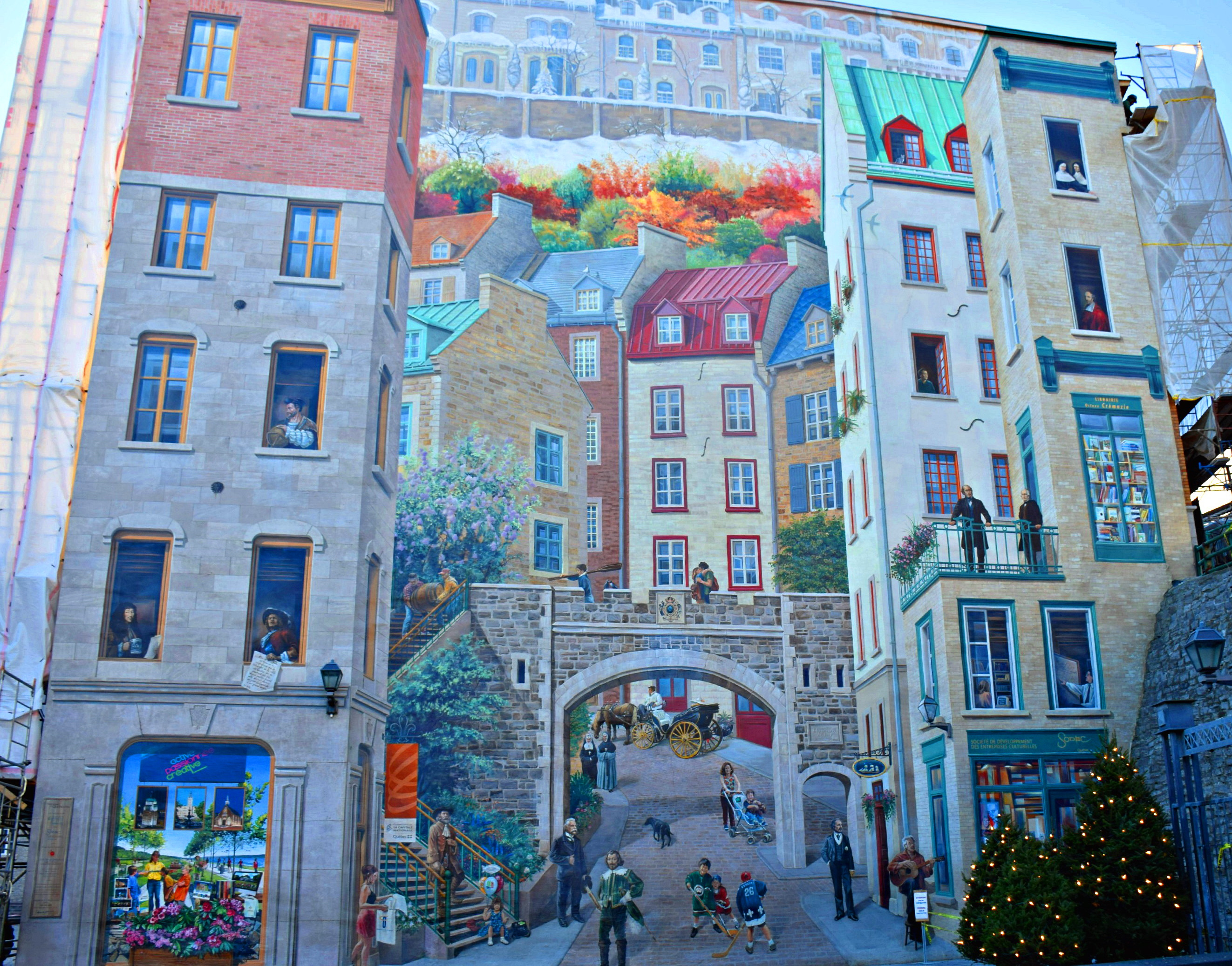 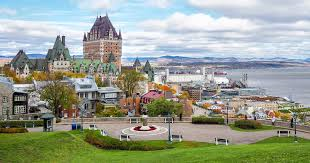 Itinerary
Accommodations
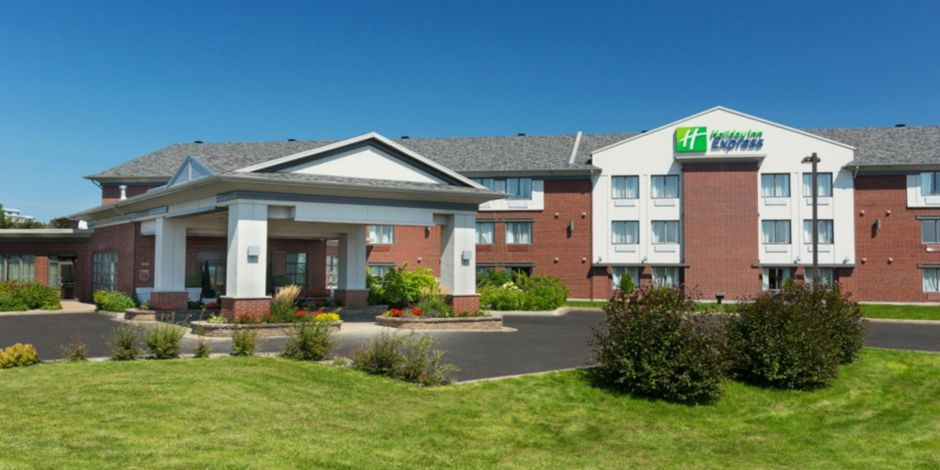 3-4 star Hotel
2 queen beds in each room
Hot & Cold Buffet Breakfast
10-20 minute drive to all activities
Night security in the halls from 
   10:30 pm – 4:00 am
4 students per room 
2 chaperones per room
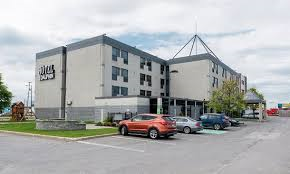 Meals
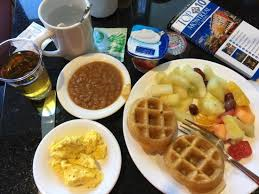 Included
Breakfast at Hotel (3)
All-you-can-eat buffet suppers (3)
Érablière du Lac Beauport (Sugar Shack)
Spag & Tini’s (Italien)
Buffet des Continents 

Excluded
4 x Lunch / 1 x Supper (plan for $10-12 each)
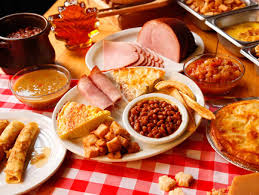 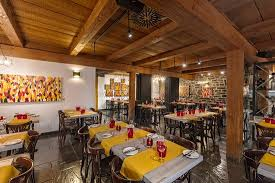 Show your Cougar PRIDE
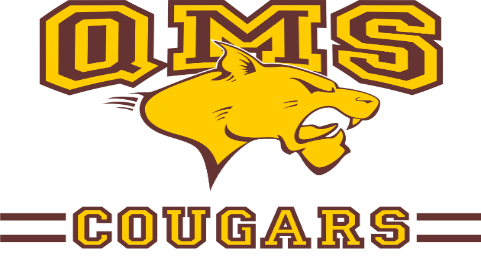 Eligibility
Maximum of 100 students    -   50/bus 
First come, first served beginning Nov 21st. 
	- Form (double sided) holds the spot
	- Deposit (paid online by Dec 6th) secures the spot
	- Waiting list will be established beyond 100 students

Participation will be revoked if serious infractions or chronic minor infractions are noted during the school year. Spots vacated will be filled with a student on the waiting list. 
No refund is guaranteed if a student removes themselves or if they are removed from the trip.
Chaperones
Ratio of 1:10      

Local Tour Directors will join the group in Quebec City – available 24/7
Coordinate the tour
Animate and explain
Ensure that the kids have fun and learn
Main support for the chaperones
Troubleshoot any problems
Payment Schedule
December 6th – deadline for the ‘non-refundable’ deposit due to the school ($182)   paid via SchoolCash ($175 deposit + $7 transaction fee). Deposits will open on Nov 25th. Do not pay the deposit until your child has a confirmed seat. 

Following the deposit deadline, an online invoice will be sent by Bon Vivant to parents and will be payable directly directly to them: 
- Balance ($500) due in 2 equal payments:
End Jan  ($250)
End Mar ($250)
Fundraising / Financial Assistance
The school does not organize fundraising
Option for students to initiate fundraising activities:
Organized by parent volunteers
Organized by student(s)
Financial Assistance is available through the school – contact Mr. Nelson
What to bring
One suitcase + one carry-on bag
Students may wish to bring a pillow and blanket for the bus ride
Medication (prescription and non-prescription must be identified prior).
Clothing:
Comfortable shoes (sneakers) for walking
Light jacket / hoodie for evenings (rain jacket or umbrella depending on weather)
One ‘dressy’ outfit for dinner / cruise evening
Toiletries and sunscreen
Sunglasses / hat
Bathing suit and a towel for the water park
How much spending money is needed?
Breakfast and supper (except Saturday supper) are included.
Students are responsible for:
Four lunches
One Supper (Saturday on the ride home)

Idea: Debit Card – set up well in advance of the trip.
Purchase gift cards (Tim Hortons/McDonalds) before leaving. 

Spending money will depend on your child’s spending habits.
Electronic devices
Students are responsible for any electronic device they bring (phone, camera, tablet, etc.)
Know your phone plan.
Wifi available in rooms.
The buses have Wi-Fi, however, with the number of students on the bus, this can be ‘spotty’.
Cell phone use may be restricted during certain portions of the itinerary (i.e. museum, improve, etc.).
Each student will receive a USB drive containing trip pictures and video.
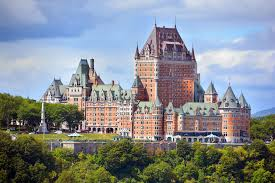 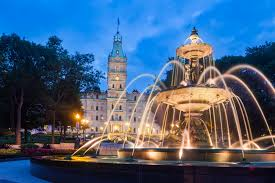 Questions?
Please contact the school at 847-6210 or email   jeff.nelson@nbed.nb.ca for more information.
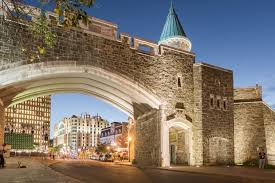 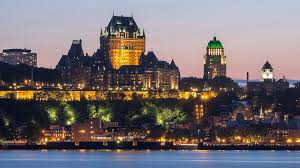